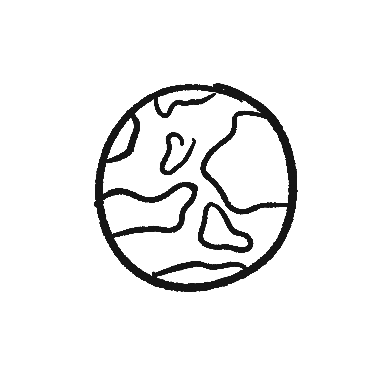 The Bible Intro
THE QUIZ
Question 1
Who wrote the Bible?
THE BIBLE INTRO
Is it…
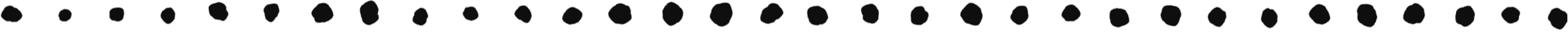 a. God
c.	Humans inspired     by God
b. Humans
d.	Adam and Eve
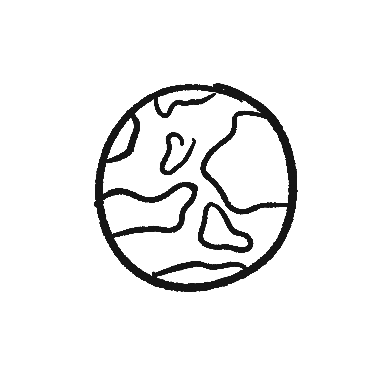 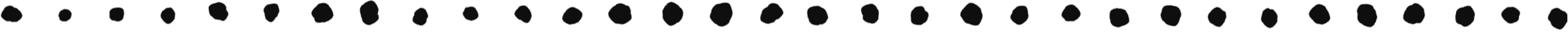 THE BIBLE INTRO
Answer
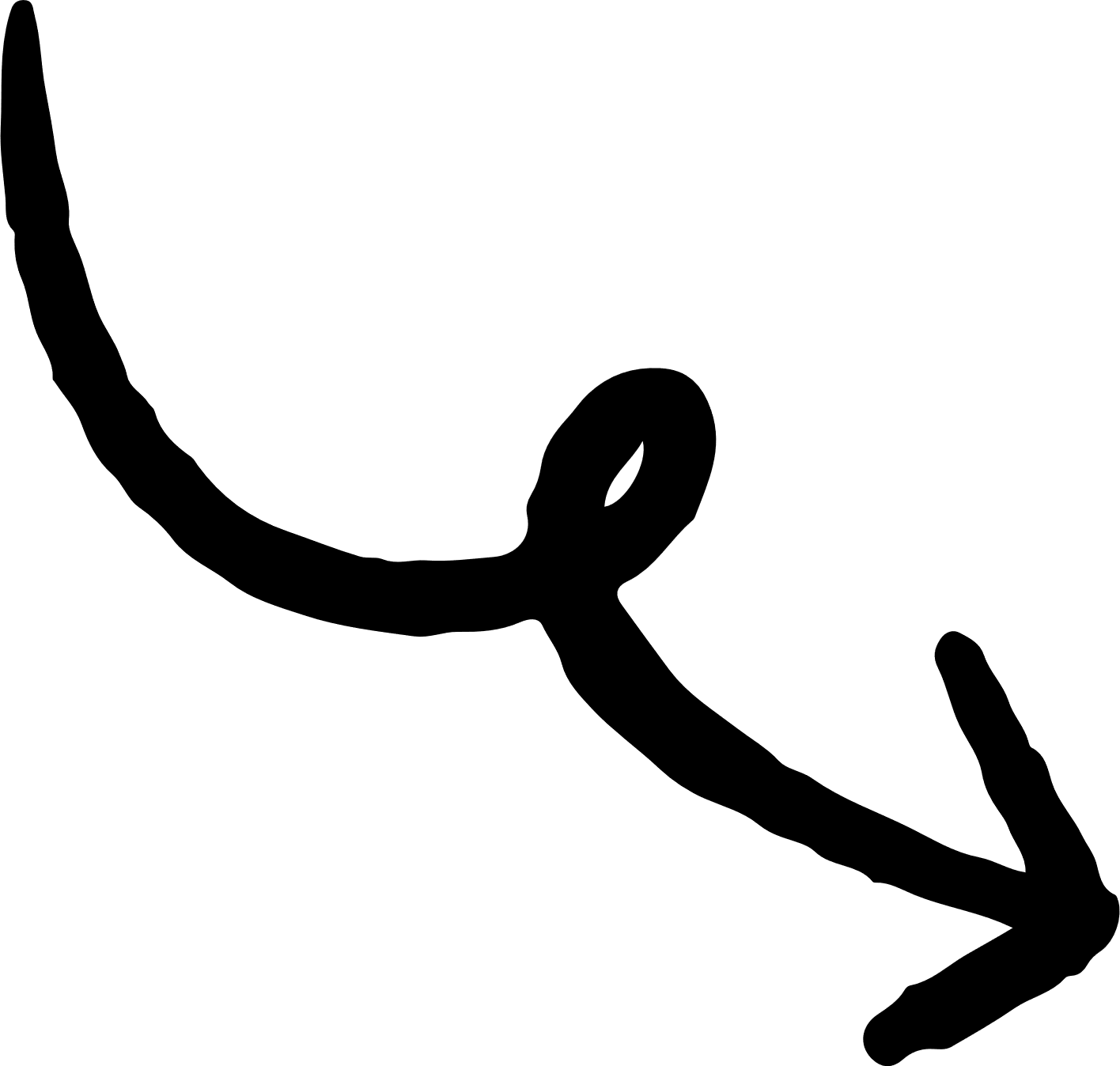 Humans inspired by God
THE BIBLE INTRO
Question 2
How many books are there in the Protestant Bible?
THE BIBLE INTRO
Is it…
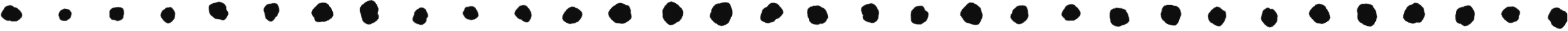 a. 66
c. 39
b. 27
d. Just 1
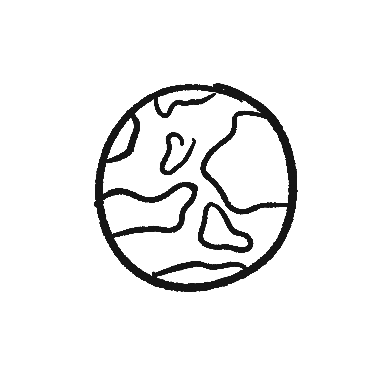 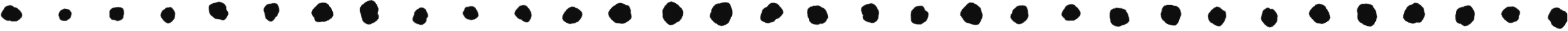 THE BIBLE INTRO
Answer
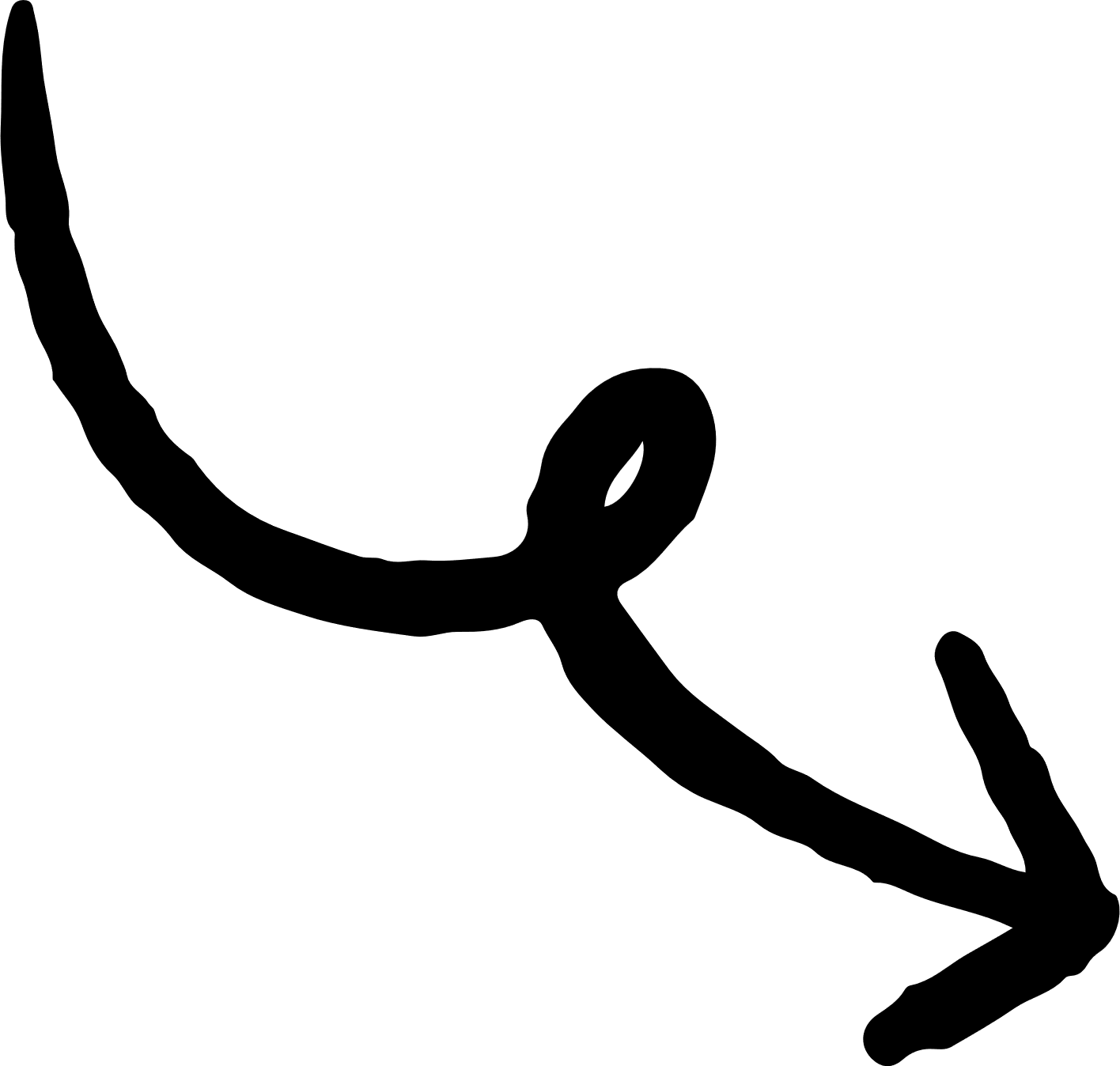 66
THE BIBLE INTRO
Question 3
How many Testaments are there in the Bible and what are they?
THE BIBLE INTRO
Is it…
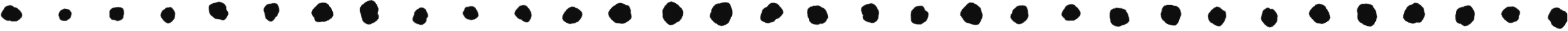 a. 1
c. 6
b. 2
d. 66
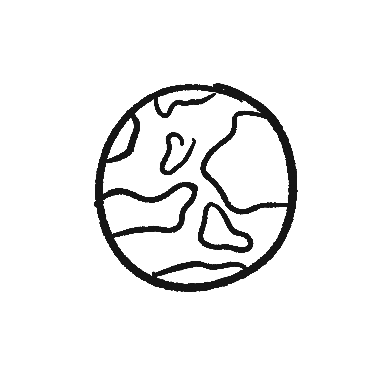 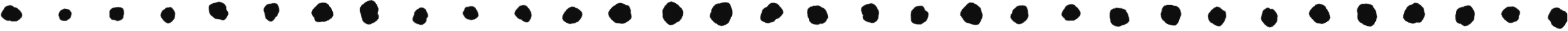 THE BIBLE INTRO
Answer
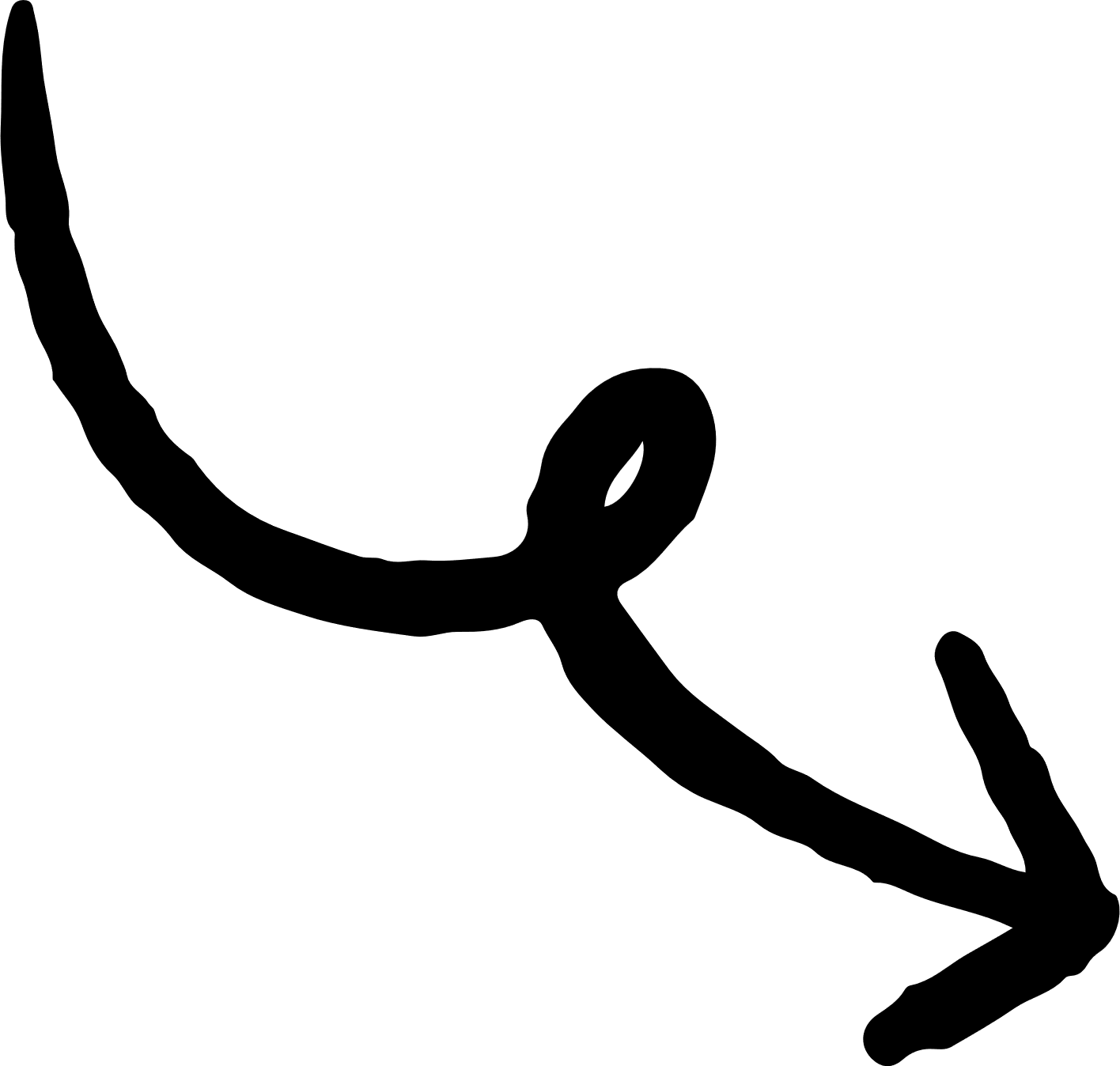 2
THE BIBLE INTRO
Question 4
Finish the sentence, ‘all Scripture is God __________
THE BIBLE INTRO
Is it…
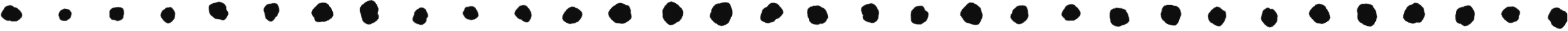 a. Sneezed
c. Breathed
b. Squeezed
d. Sees
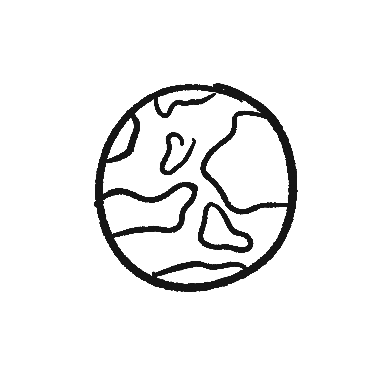 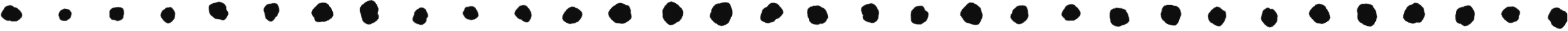 THE BIBLE INTRO
Answer
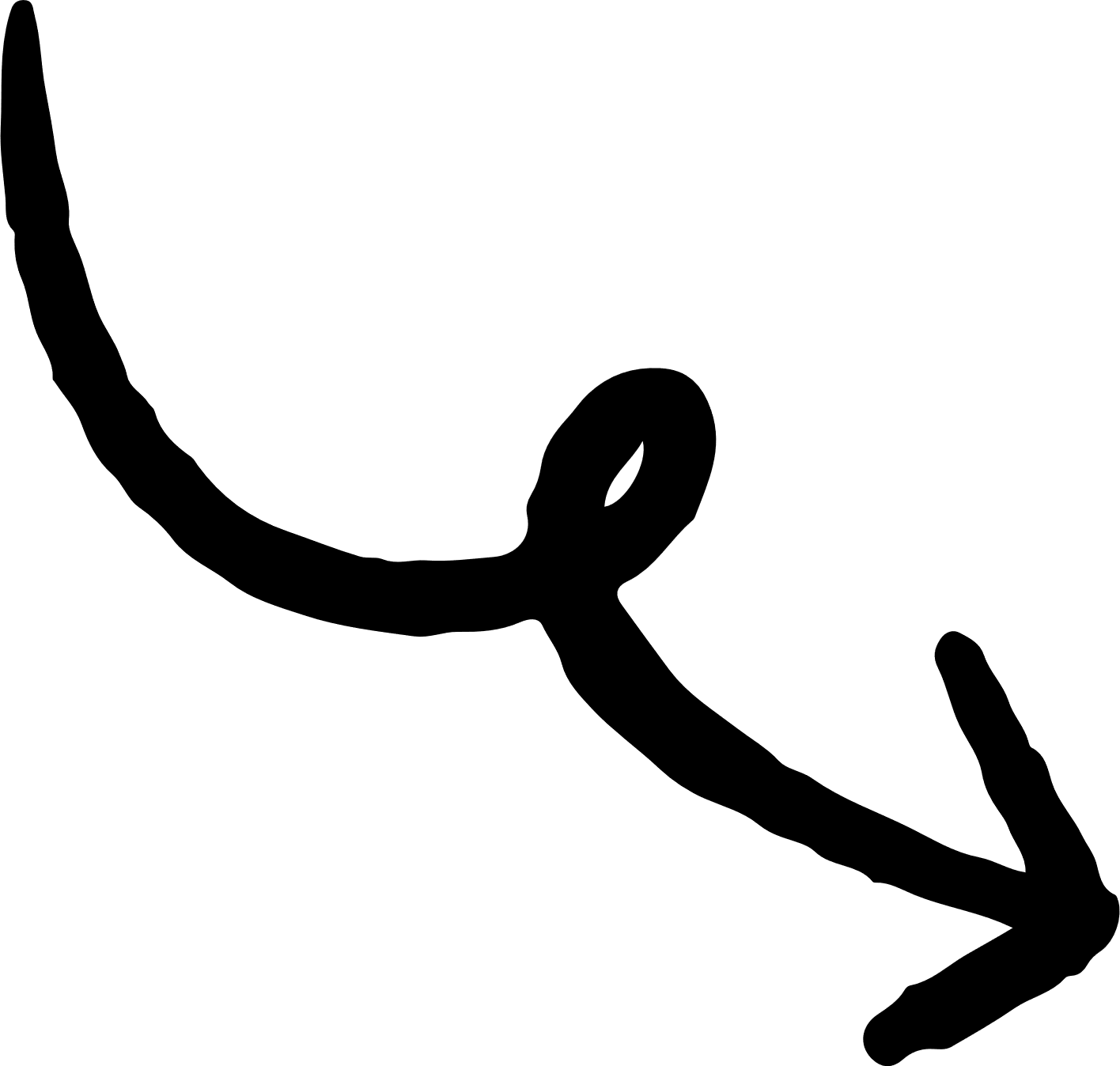 Breathed
THE BIBLE INTRO
Question 5
What’s the first book of the Bible?
THE BIBLE INTRO
Is it…
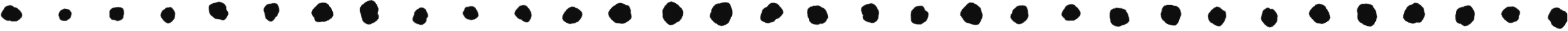 a. Numbers
c. Deuteronomy
b. Exodus
d. Genesis
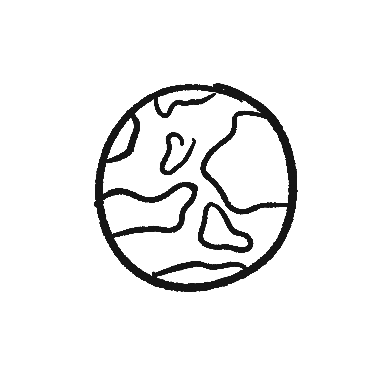 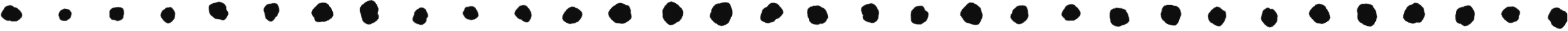 THE BIBLE INTRO
Answer
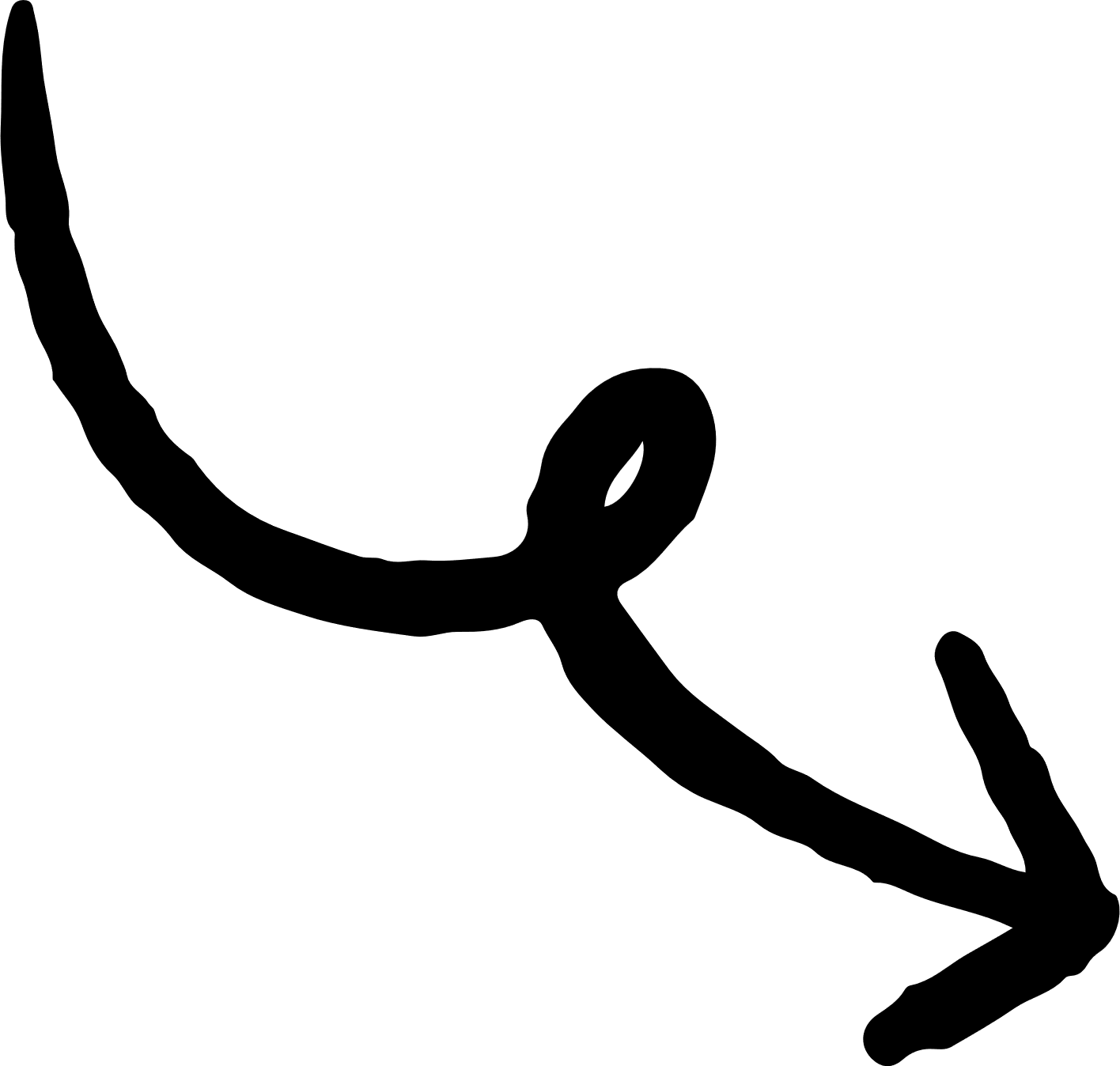 Genesis
THE BIBLE INTRO
Question 6
Can you name the missing Gospel below?
Matthew, Mark, Luke and
THE BIBLE INTRO
Answer
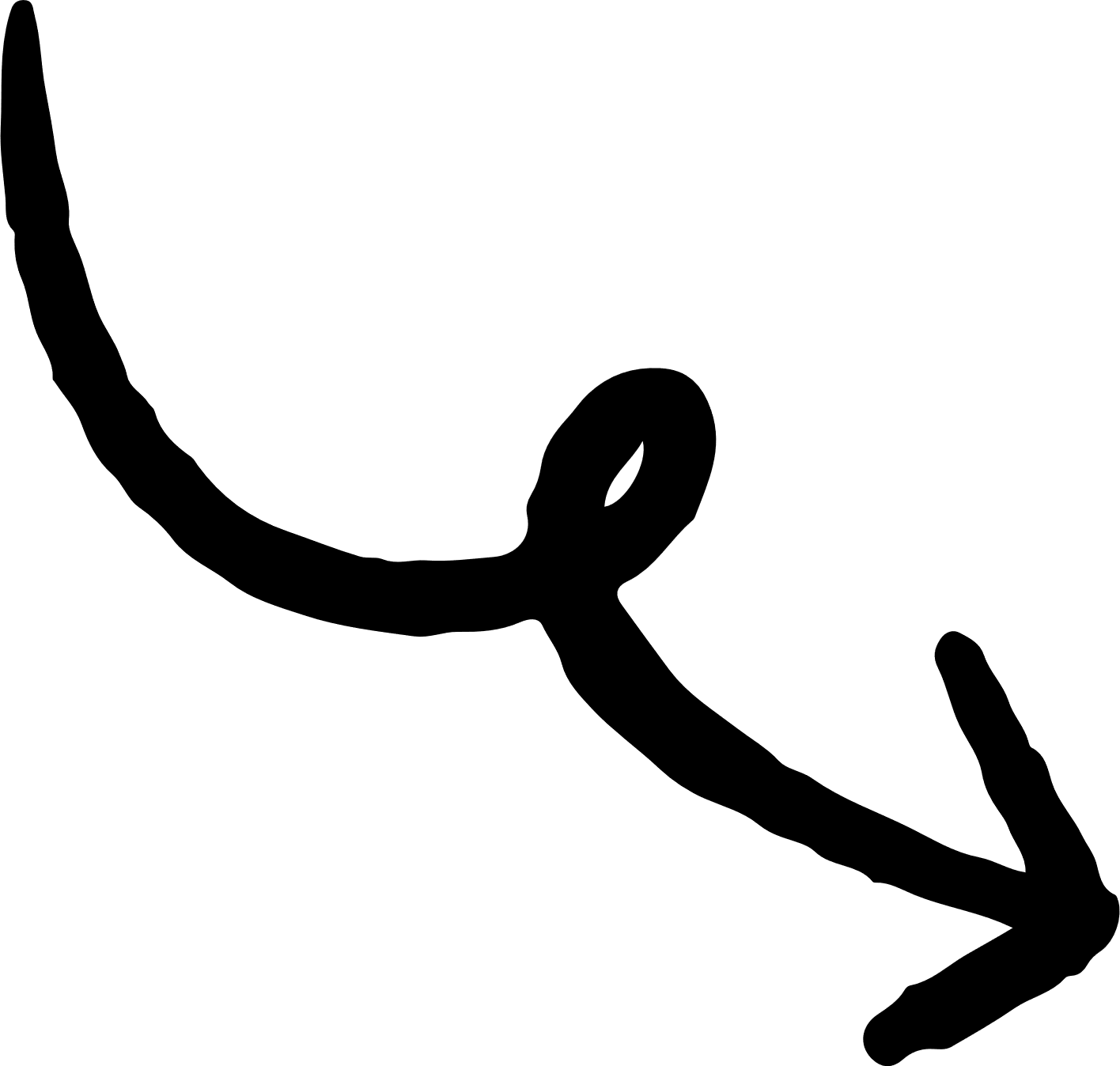 John
THE BIBLE INTRO